https://edu.hanuribook.com/start/request.jsp
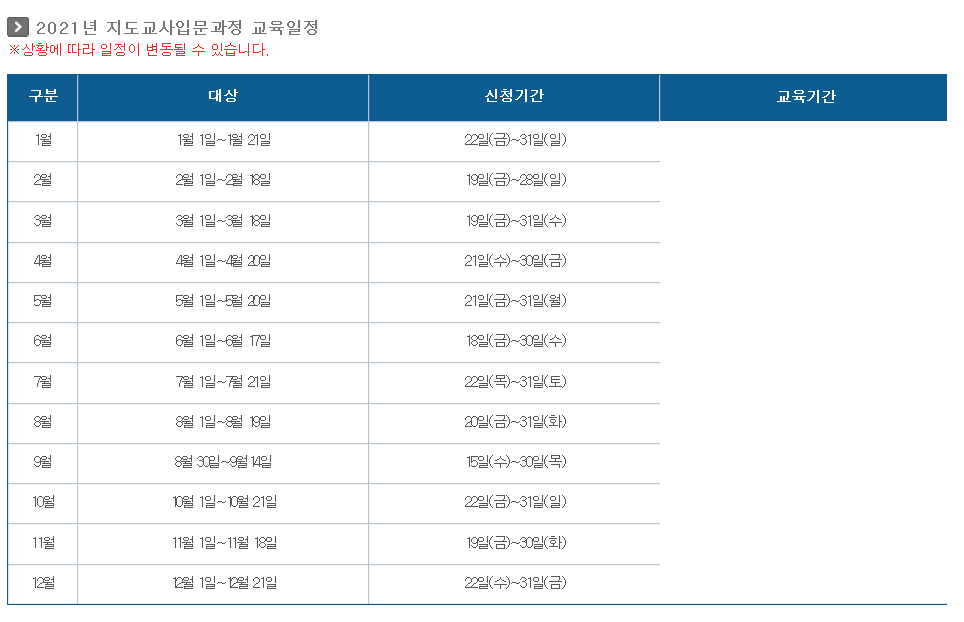 신청기간
삭제
교육기간
시행월